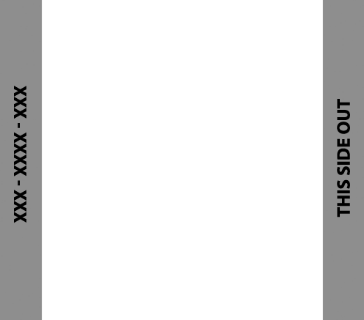 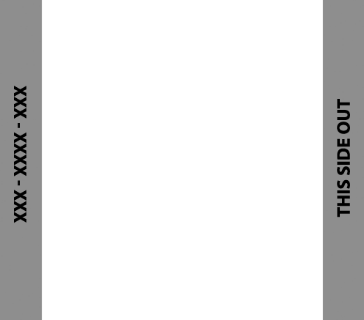 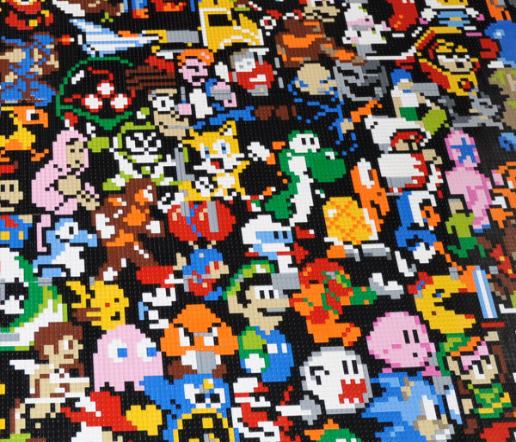 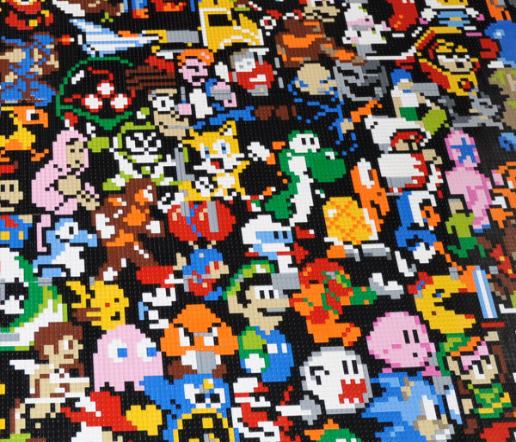 GAmeboy
Retro
THIS SIDE OUT
THIS SIDE OUT
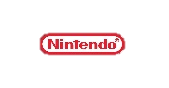 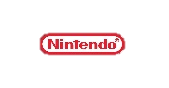 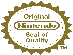 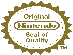 DMG – JESSIE – USA
DMG – JESSIE – USA
zero
pi
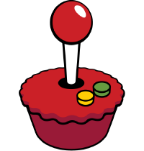 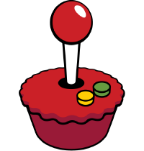 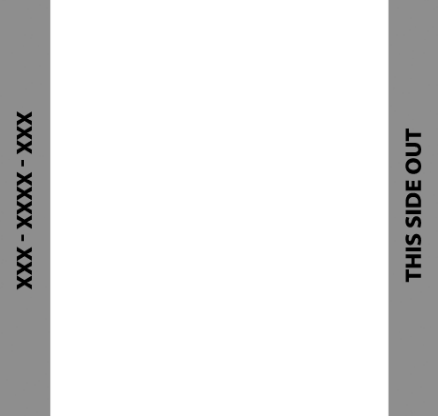 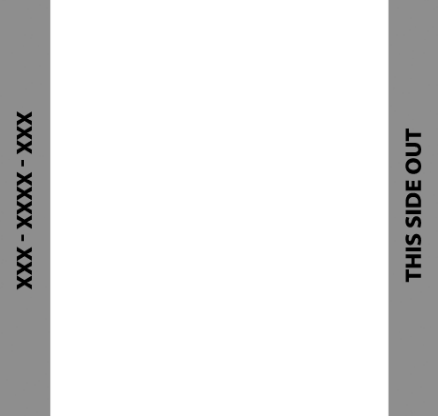 DMG – RETROPI – USA
DMG – RETROPI – USA
THIS SIDE OUT
THIS SIDE OUT
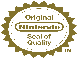 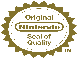 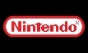 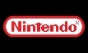